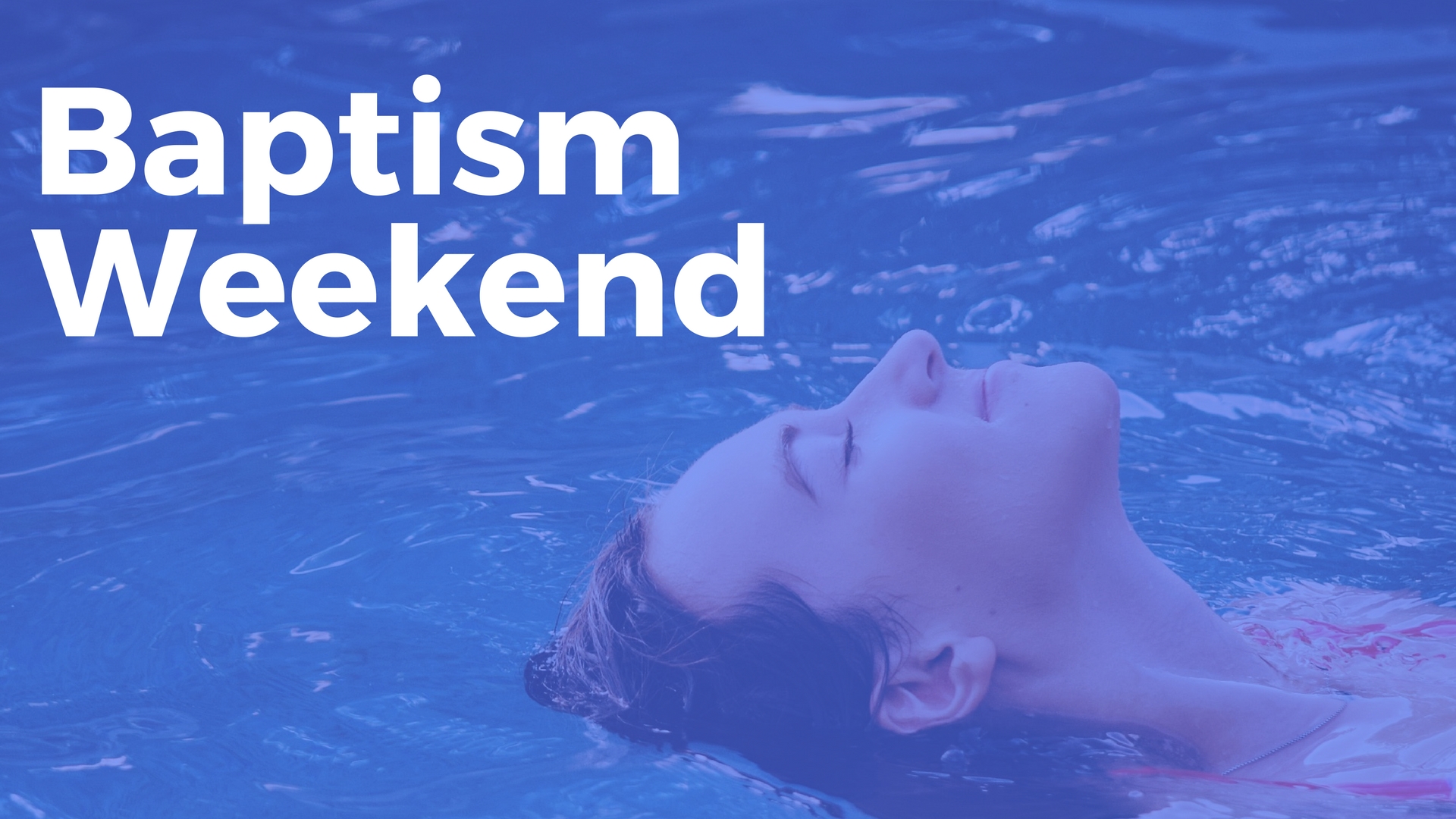 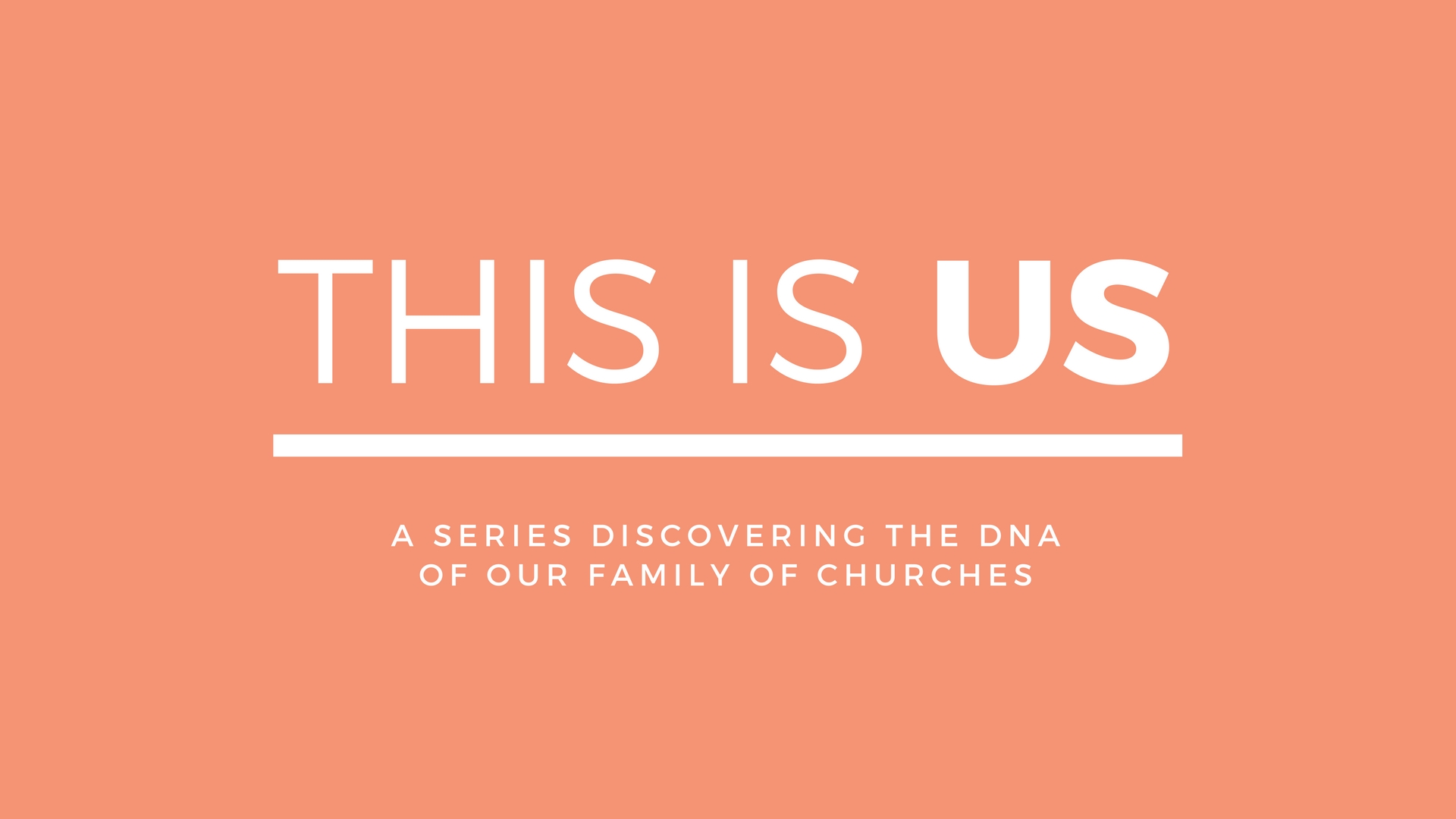 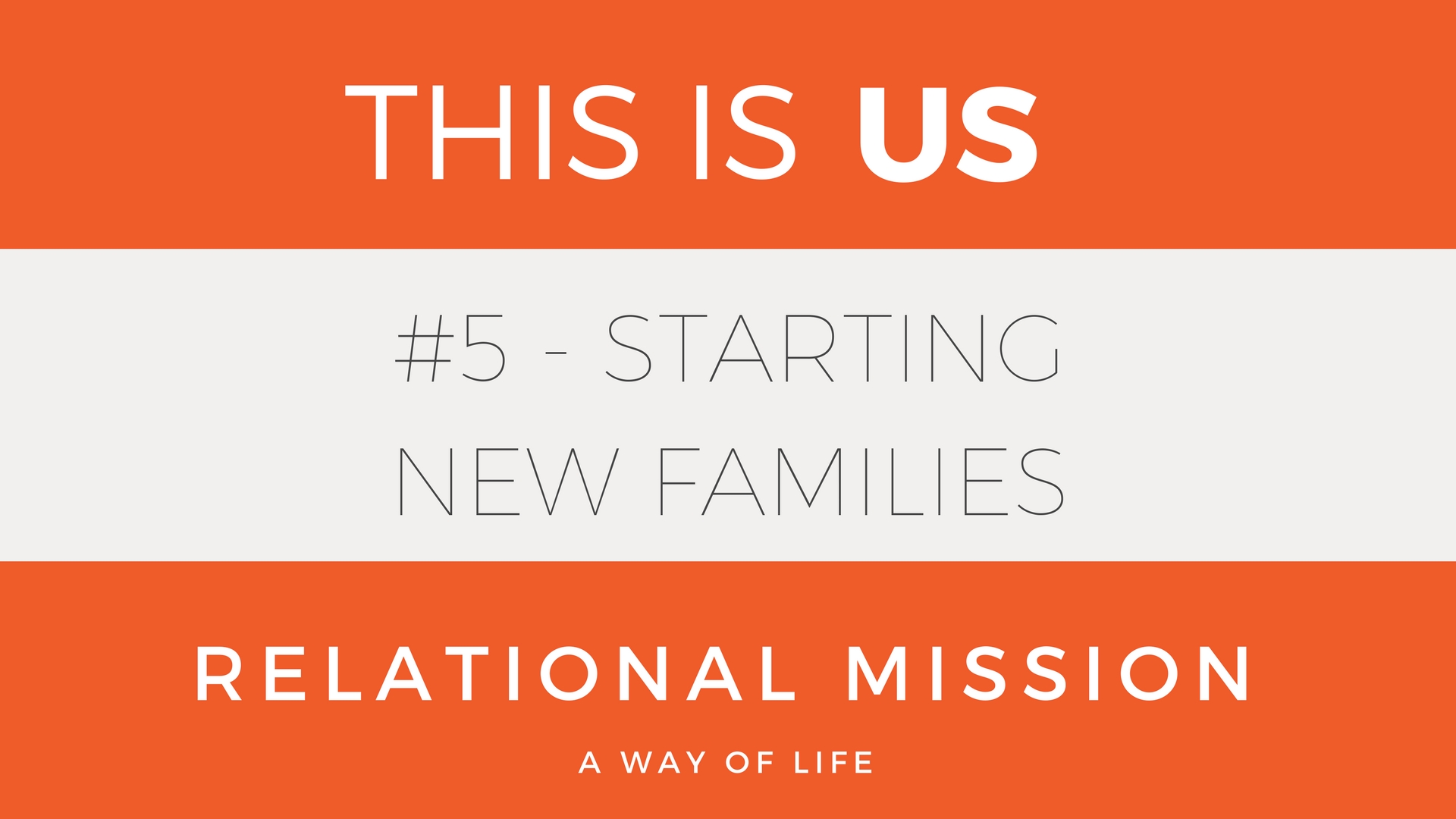 18 And Jesus came and said to them, “All authority in heaven and on earth has been given to me. 19 Go therefore and make disciples of all nations, baptizing them in the name of the Father and of the Son and of the Holy Spirit,  20 teaching them to observe all that I have commanded you. And behold, I am with you always, to the end of the age.”
Matthew 28:18-20 ESV
38 Peter replied, ‘Repent and be baptised, every one of you, in the name of Jesus Christ for the forgiveness of your sins. And you will receive the gift of the Holy Spirit. Acts 2:38 NIV 


16 Whoever believes and is baptized will be saved, but whoever does not believe will be condemned. Mark 16:16 ESV
3 Or don’t you know that all of us who were baptised into Christ Jesus were baptised into his death? 4 We were therefore buried with him through baptism into death in order that, just as Christ was raised from the dead through the glory of the Father, we too may live a new life. 5 For if we have been united with him in a death like his, we will certainly also be united with him in a resurrection like his. Romans 6v3-4 NIV
When we went under the water, we left the old country of sin behind; when we came up out of the water, we entered into the new country of grace—a new life in a new land! 3-5 That’s what baptism into the life of Jesus means. When we are lowered into the water, it is like the burial of Jesus; when we are raised up out of the water, it is like the resurrection of Jesus. Each of us is raised into a light-filled world by our Father so that we can see where we’re going in our new grace-sovereign country. 
Romans 6v3-4 MSG
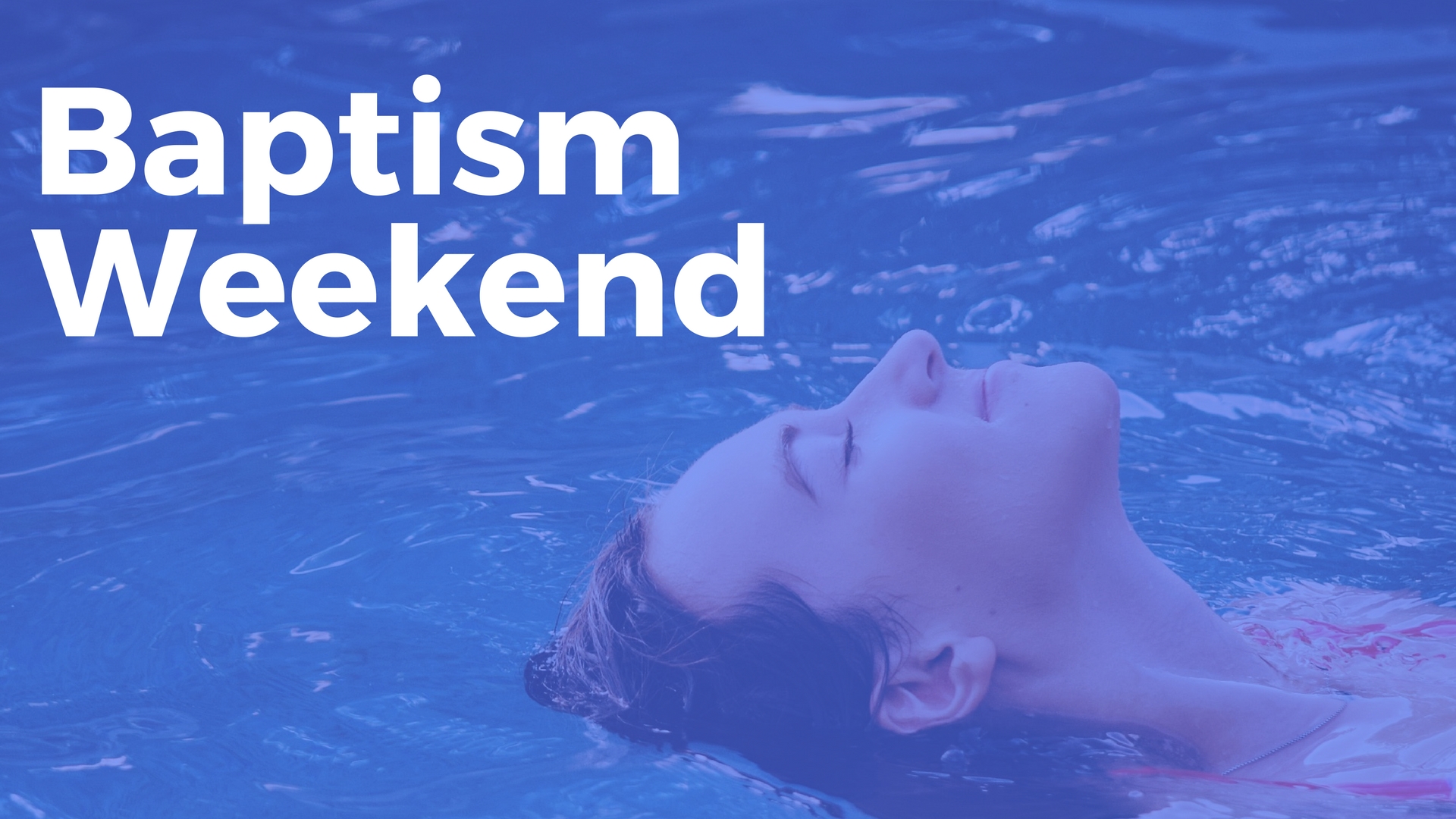 16 Whoever believes and is baptized will be saved, but whoever does not believe will be condemned. 
Mark 16:16 ESV